Тематическое занятие  для 2 класса «Быть здоровым – здорово!»
Подготовила Терёшина В.А.
«Объясни пословицу о здоровье»
«Чистая вода – для хвори беда».
«Где здоровье, там и красота».
«Мойся белее – будешь милее».
«Кто аккуратен, тот людям приятен».
Как ухаживать за зубами?
Как поел, почисти зубки.
Делай так два раза в сутки.
Предпочти конфетам фрукты –
Очень важные продукты.
Чтобы зуб не беспокоил,


Помни правило такое:
К стоматологу идем
В год два раза на приём.
И тогда улыбки свет
Сохранишь на много лет!
Золотые правила питания
-Питаться надо 3 – 4 раза в день и в одно и тоже время.
-Принимать пищу надо через 3 – 4 часа.
-Везде надо знать меру. Не переедайте!
-Тщательно пережевывайте пищу, не спешите глотать.
-Перед едой мойте руки.
-Перед сном надо много есть, пить.
-Употребляйте в пищу как можно больше сладостей.
-Есть надо простую, свежеприготовленную пищу, которая легко усваивается и соответствует потребностям организма.
-Молоко, овощи и фрукты – вредят нашему здоровью.
Витамины
Витамин А:Вы узнали витамин,Это друг ваш – каротин.Я помощник вашей кожиИ для горла важен тоже.Если каротина мало,
Заболеть легко катаром!Недостаток витаминаМы почувствуем не раз:Очень плохо отразитсяНа здоровье наших глаз.Сразу вам вопрос, ребята:В каких продуктах я запрятан?
Витамин В:
Я бываю в разных продуктах: и в овсянке, которую вы едите на завтрак, и в черном хлебе, и в арахисе, и в отрубях.
И еще один секрет:
Я повышаю ваш иммунитет.
В аптеках в кругленьких драже
Купили вам меня уже.
А знаете ли вы, друзья,
В каких продуктах спрятан я?
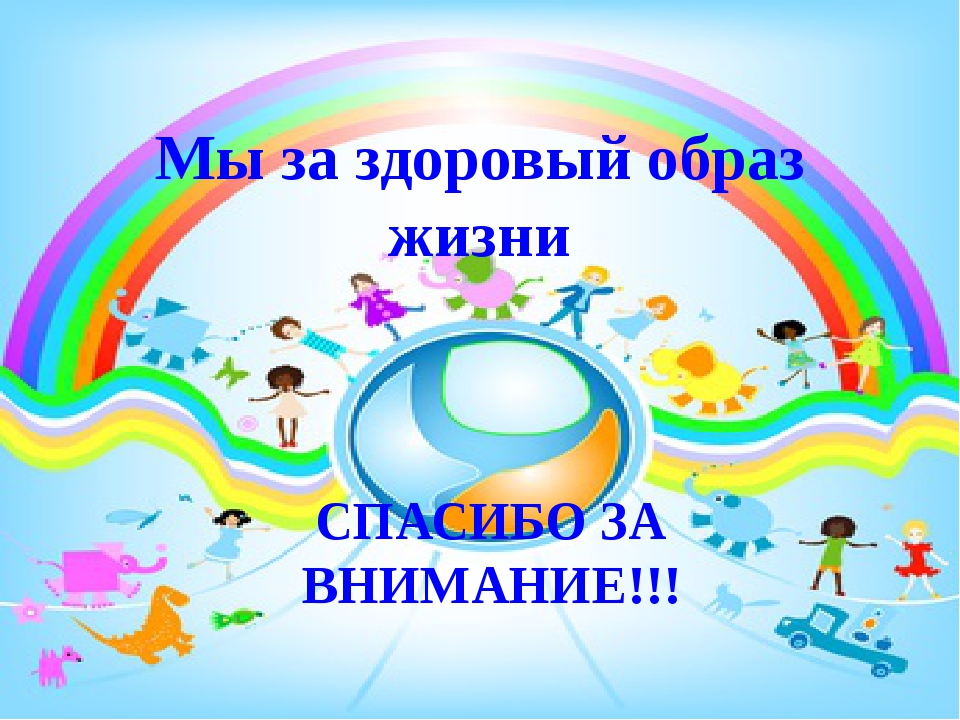